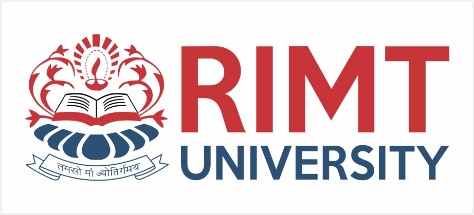 EXPERT SYSTEMBTCS-3613
Course Name: B.Tech (CSE) Semester: 6th
Prepared by: Sahilpreet Singh
Department of Computer Science & Engineering
1
Dr.Nitin Thapar_SOMC_ITFM
education for life                       www.rimt.ac.in
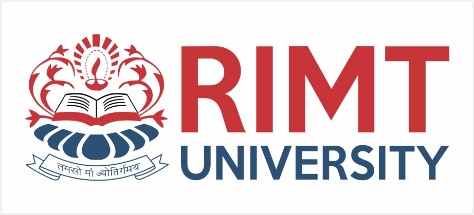 Topic:-Knowledge Elicitation
education for life                       www.rimt.ac.in
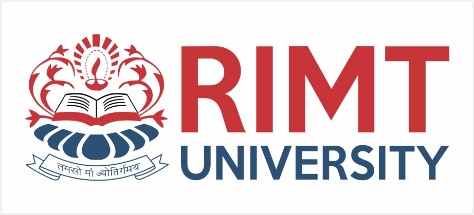 INTRODUCTION
Knowledge acquisition is the process of getting information out of the head of the expert or from the chosen source and representing it into the form required by the expert system.
When the knowledge extraction is based on the interviews between the domain expert and the knowledge engineer or between the domain expert and the system itself then knowledge extraction is called Knowledge Elicitation.
Knowledge elicitation is the process whereby a knowledge engineer works with a domain expert, such as an architect or engineer, to extract knowledge before codifying it into a machine-readable format.
education for life                       www.rimt.ac.in
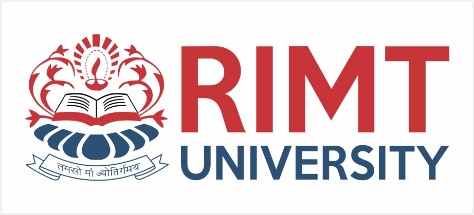 Techniques for Knowledge Elicitation:
Unstructured Interview:
The unstructured interview is open and exploratory; no fixed questions are prepared.
Examples of such questions are “tell me more about that”, “and then?” and “yes?”
education for life                       www.rimt.ac.in
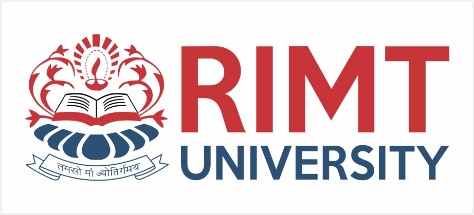 2. Structured Interviews:
In structured interviews a framework for the interview is determined in advance.
They can involve the use of check-lists or questionnaires to ensure focus is maintained.

3. Focused Discussions:
A focused discussion is centered around a particular problem or scenario. This may be a case study, a critical incident or a specific solution.
The expert explains how it would be or was solved, either verbally or by demonstration.
education for life                       www.rimt.ac.in
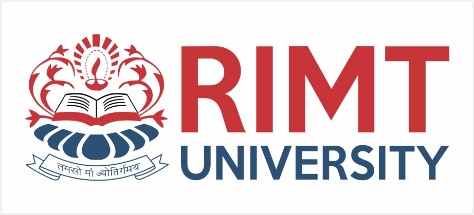 4. Critiquing:
The expert is asked to comment on someone else’s solution to a problem of design.
This can be helpful as a way of cross- referencing the information provided by different experts, and also provides validation checks, since each solution or piece of information is reviewed by another expert.
5. Role Reversal:
Role reversal techniques place the elicitor in the expert’s role and vice versa. 
The elicitor teaches’ the expert on a subject. This checks the elicitor’s understanding and allows the expert to amend the knowledge if necessary.
The elicitor chooses a topic from a predetermined set and the expert asks questions about the topic in order to determine which one has been selected. The elicitor can answer yes or no.
education for life                       www.rimt.ac.in
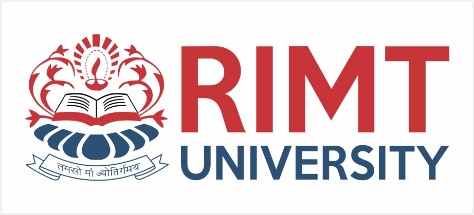 6. Think-Aloud:
Think-aloud is used to elicit information about specific tasks.
The knowledge engineer asks the domain expert to think aloud that is whatever steps he is taking he should be speaking loudly.
Using eye-movement equipment to track the pattern in which the DE searches for the data.
education for life                       www.rimt.ac.in